Учитель-дефектолог 
Карева Елена Алексеевна  
МБ ДОУ «Семицветик» 
г.Нарьян-Мар
МЕТОДИКА ОБУЧЕНИЯ РЕШЕНИЮ ЗАДАЧ
ВИДЫ АРИФМЕТИЧЕСКИХ ЗАДАЧ
Задачи на нахождение суммы двух чисел и на нахождение остатка (На дереве сидело две птички, прилетела еще одна. Сколько птичек стало на дереве?).

Задачи на нахождение неизвестных компонентов(«Нина вылепила из пластилина несколько гриб­ков и  мишку,  а  всего она  вылепила 8 фигур.  Сколько грибков вылепила Нина?»
Простые задачи, связанные с понятием разностных отношений
увеличение числа на несколько единиц («Леша вылепил 6 морковок, а Костя на одну больше. Сколько морковок вылепил Костя?»)

уменьшение числа на несколько единиц («Маша вымыла 4 чашки, а Таня на одну чашку меньше. Сколько чашек вымыла Таня?»).
В ЗАВИСИМОСТИ ОТ ИСПОЛЬЗОВАНИЯ НАГЛЯДНОСТИ
задачи-драматизации  
задачи-иллюстрации 
устные задачи
ЭТАПЫ И МЕТОДИЧЕСКИЕ ПРИЕМЫ
ПЕРВЫЙ ЭТАП - подготовительный. 
ЦЕЛЬ - организовать систему упражнений по выполнению операций над множествами (объединение множеств, выделение части множества. С помощью операций над множе­ствами раскрывается отношение «часть - целое», доводится до по­нимания смысл выражений «больше на...», «меньше на...».
ВТОРОЙ ЭТАП
ЦЕЛЬ - учить детей составлять задачи и подводить к усвоению их структуры. 

На этом этапе обучения составляются такие задачи, в которых вторым слагаемым или вычитаемым является число 1. 
Это важно учитывать, чтобы не затруднять детей поиском способов решения задачи.
Показать отличие задачи от рассказа 
Отличие задачи от загадки 
Подчеркнуть значение и характер вопроса
Подчеркнуть  необходимость числовых данных.
Убедить в необходимости наличия не менее двух чисел в задаче
СТРУКТУРА ЗАДАЧИ
Условие, вопрос, решение , ответ.
ОТВЕТ
РЕШЕНИЕ
ВОПРОС
УСЛОВИЕ
Выделение отдельных частей задачи
Учить анализировать задачи (устанавливать отношения между данными и искомым, выбор арифметического действия.)
ТРЕТИЙ ЭТАП  
 учить детей формулировать арифметические действия сложения и вычитания, раскрыть их смысл, научить формулировать их и «записы­вать» с помощью цифр и знаков в виде числового примера.
ПРАКТИЧЕСКОЕ ЗАДАНИЕ (ПРИДУМАТЬ И ПРОАНАЛИЗИРОВАТЬ ЗАДАЧУ)
2
+
=
3
1
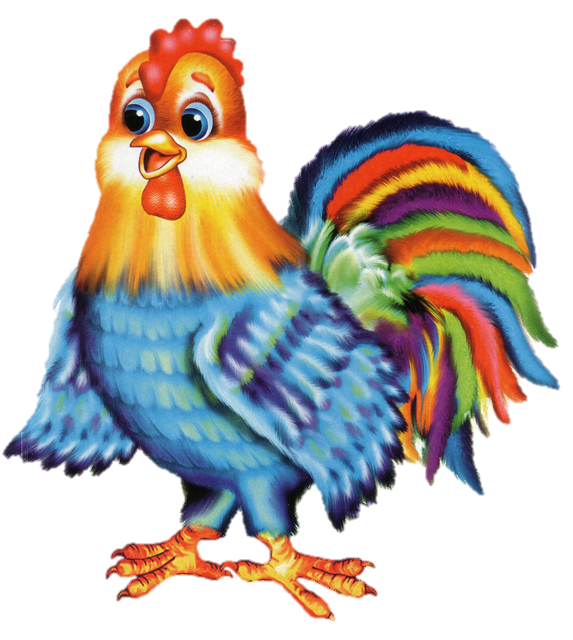 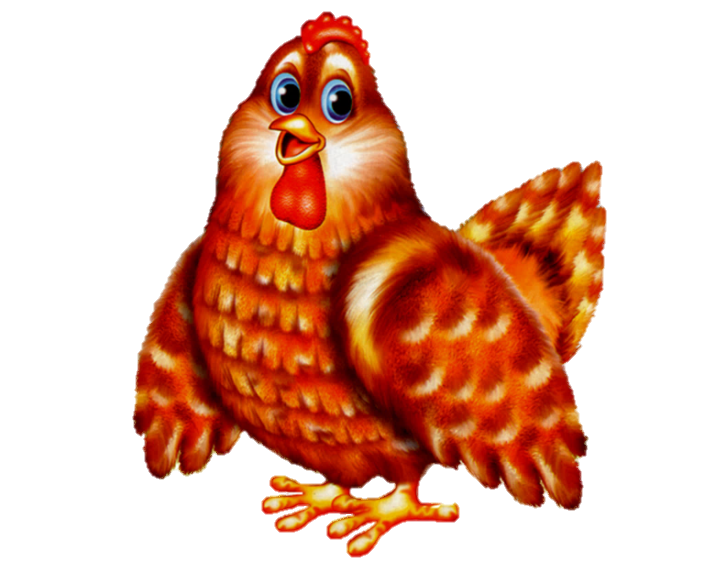 ТИПИЧНЫЕ ОШИБКИ ДЕТЕЙ
Вместо задачи составляется рассказ :  «На листе сидят две гусеницы, а на траве еще одна. Они все поедают».
В задаче правильно воспринимается вопрос, но отсутствует фиксация  числовых  данных:   «Шла  девочка   и  уронила   флажок. Сколько стало флажков?»
Вопрос   заменяется   ответом-решением:   «Девочка   держала флажки в руках. В этой два и в этой два. Если сложить, полу­чится четыре». 
Заменяют в задаче на вычитание в вопросе слово «осталось» на слово «стало» (На полянке гуляли два зайчонка, один убежал. Сколько стало зайчат?)
Наглядные пособия для составления и решения задач
Использованные источники
Ерофеева Т.И. и др. Математика для дошкольников. Кн. Для воспитателя детского сада. / Т.И. Ерофеева, Л.Н. Павлова, В.П. Новикова. – М.: Просвещение, 1992.-191с.
Леушина А.М. Формирование элементарных математических представлений у детей дошкольного возраста. Учеб. пособие для студентов пед. ин-тов по специальности «Дошкольная педагогика и психология». - М.: Просвещение, 1979.-368с.
ТарунтаеваТ.В. Развитие элементарных математических представлений у дошкольников.- 2-ое изд., испр. – М.: Просвещение, 1980. –64с.
Формирование элементарных математических представлений у дошкольников:Учеб. пособие  для студентов пед. институтов./ Р.Л. Березина, З.А.Михайлова, Р.Л.Непомнящая и др.; Под ред. А.А. Столяра. – М.: Просвещение, 1988. – 303с.
Фатихова, Л.Ф.  Обучение дошкольников с нарушением интеллекта решению арифметических задач / Л.Ф. Фатихова // Современное дошкольное образование– 2008- № 6 – М.: Издательство «Мозаика-Синтез», 2008- С. 36-42.
Метлина Л.С. Математика в детском саду: Пособие для воспитателя детского сада. – 2-е изд., перераб.-М.: Просвещение, 1984. – 256с.
http://www.i-gnom.ru/books/formirovaniye_math_predstavleniy/mathematic25.html
http://www.novsu.ru/file/4717